Маленькие рыцари.
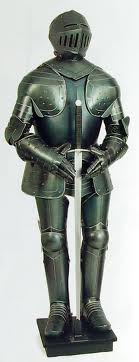 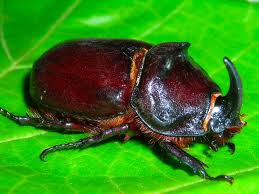 Автор: А. М. Григорьева
ГОУ СОШ № 618
Содержание работы
Простейшие, многоклеточные, кишечнополостные
Маленькие рыцари (членистоногие)
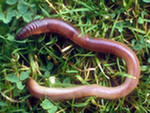 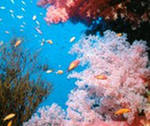 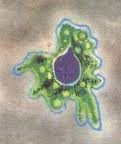 червь
амёба
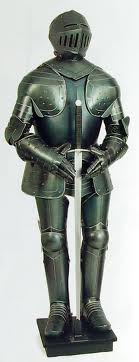 коралл
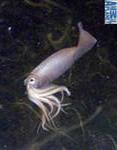 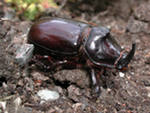 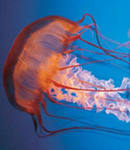 жук
медуза
рыцарь
моллюск
простейшие
многоклеточные
кишечнополостные
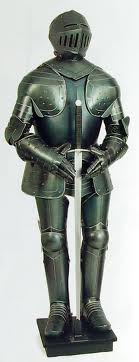 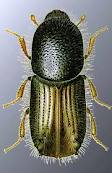 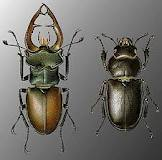 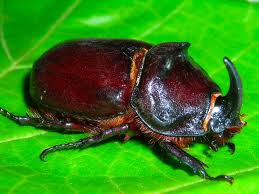 членистоногие
Тема: Маленькие рыцари.
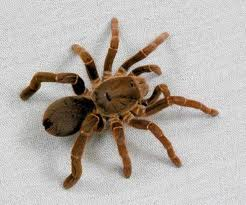 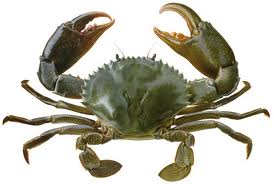 Работа в группах
План работы:
Прочитайте текст.
Подготовьте рассказ об особенностях строения и образе жизни данных вам представителей животных.
Каких членистоногих больше всего? В чем причины такого многообразия?
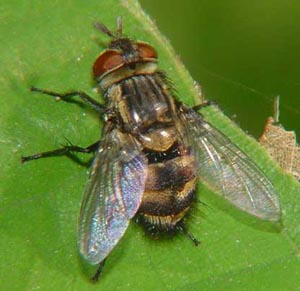 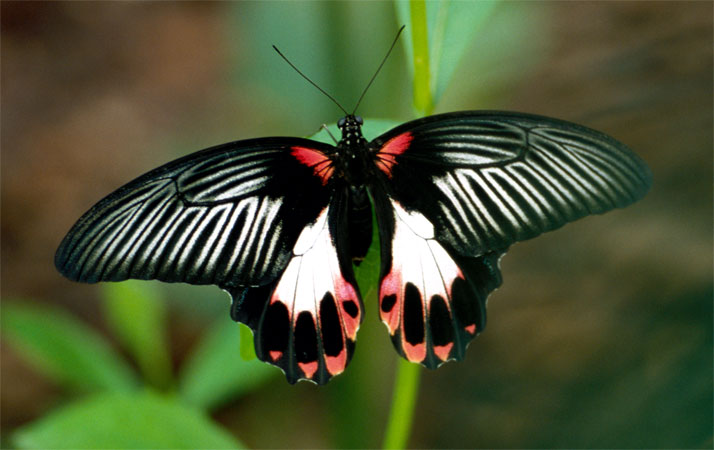 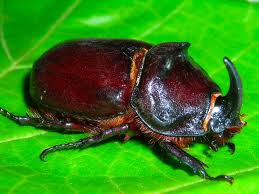 О чем предупреждают эти насекомые?
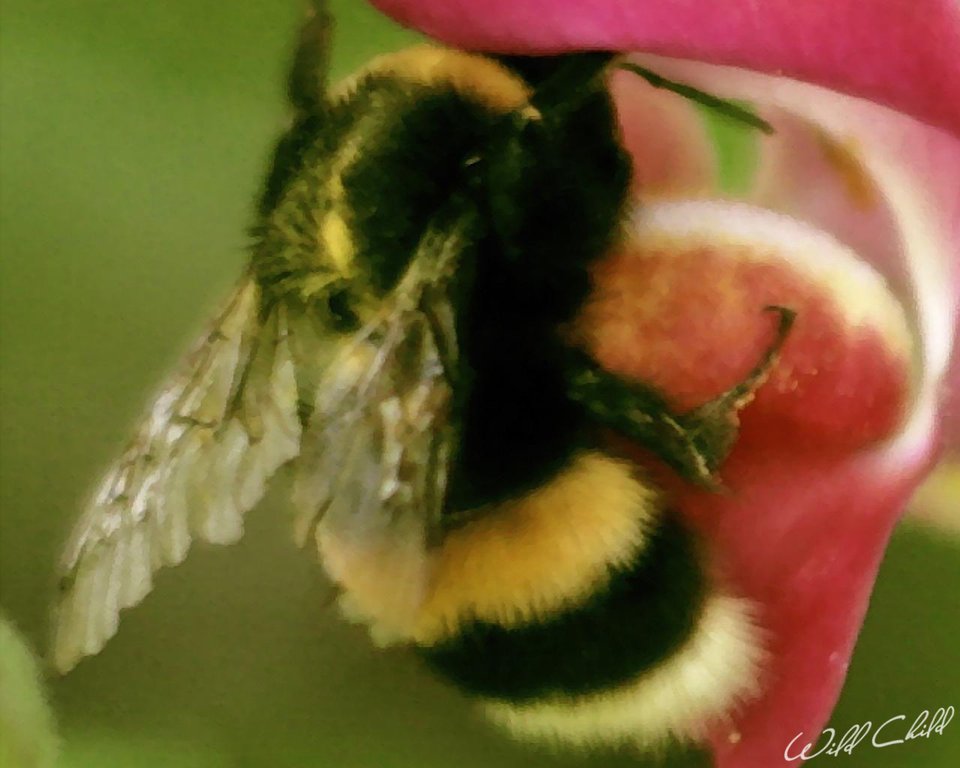 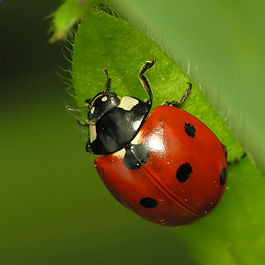 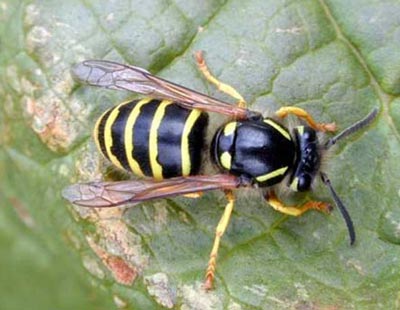 Надо ли бояться пауков?
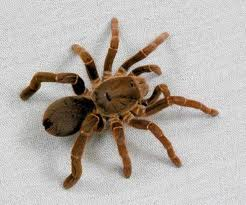 Подумайте.Почему членистоногие – такая многообразная группа животных?Что произойдет, если мы будем их уничтожать?
Спасибо за внимание.